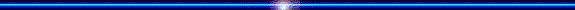 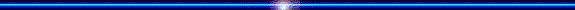 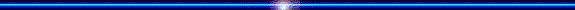 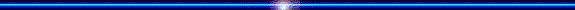 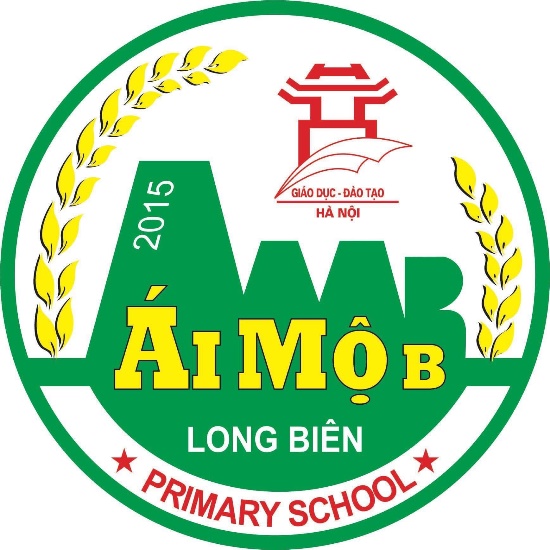 ỦY BAN NHÂN DÂN QUẬN LONG BIÊN
TRƯỜNG TIỂU HỌC ÁI MỘ B
MÔN: TIẾNG VIỆT
PHÂN MÔN : VIẾT
LỚP 2
Bài: Chữ hoa C
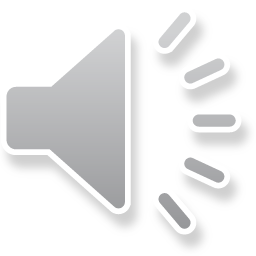 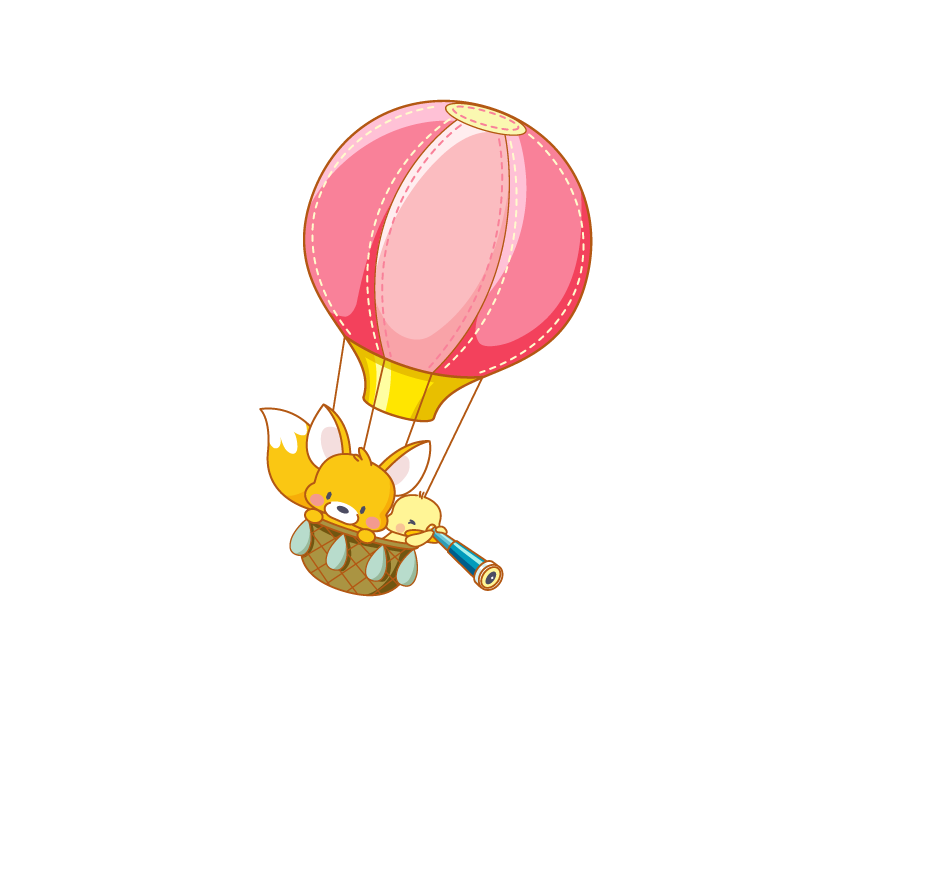 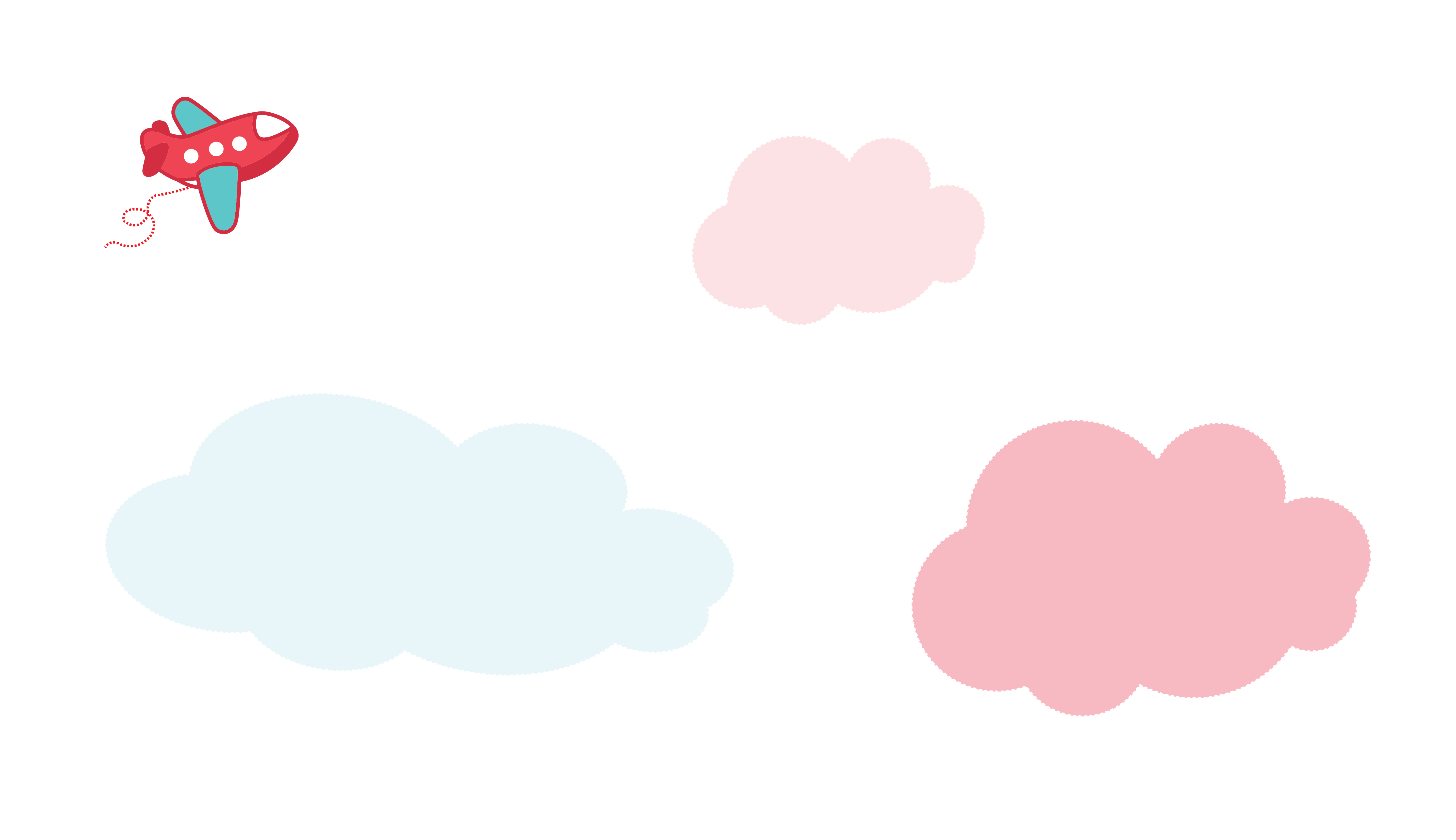 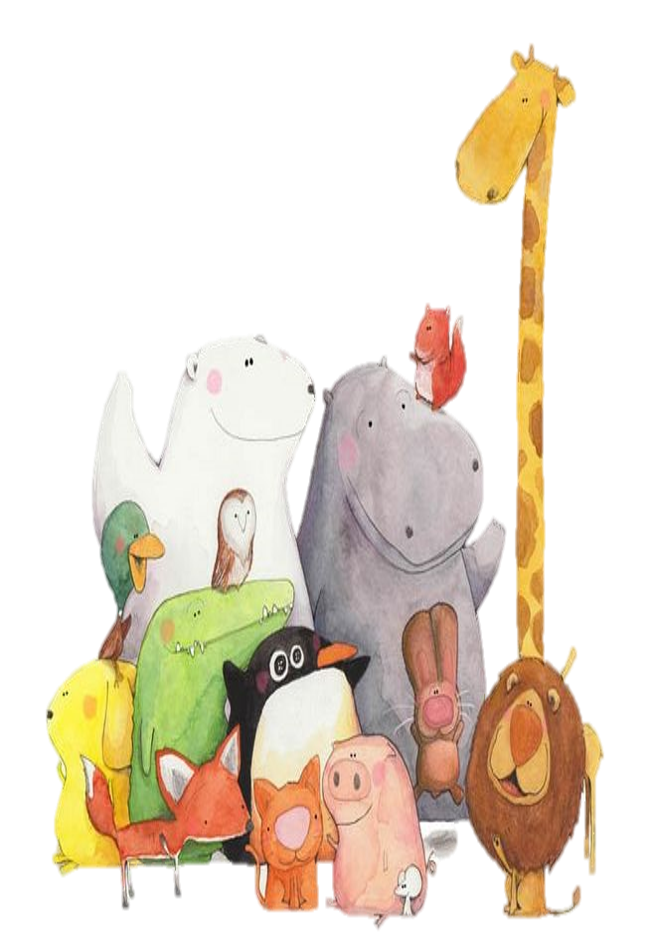 Tập viết chữ C hoa
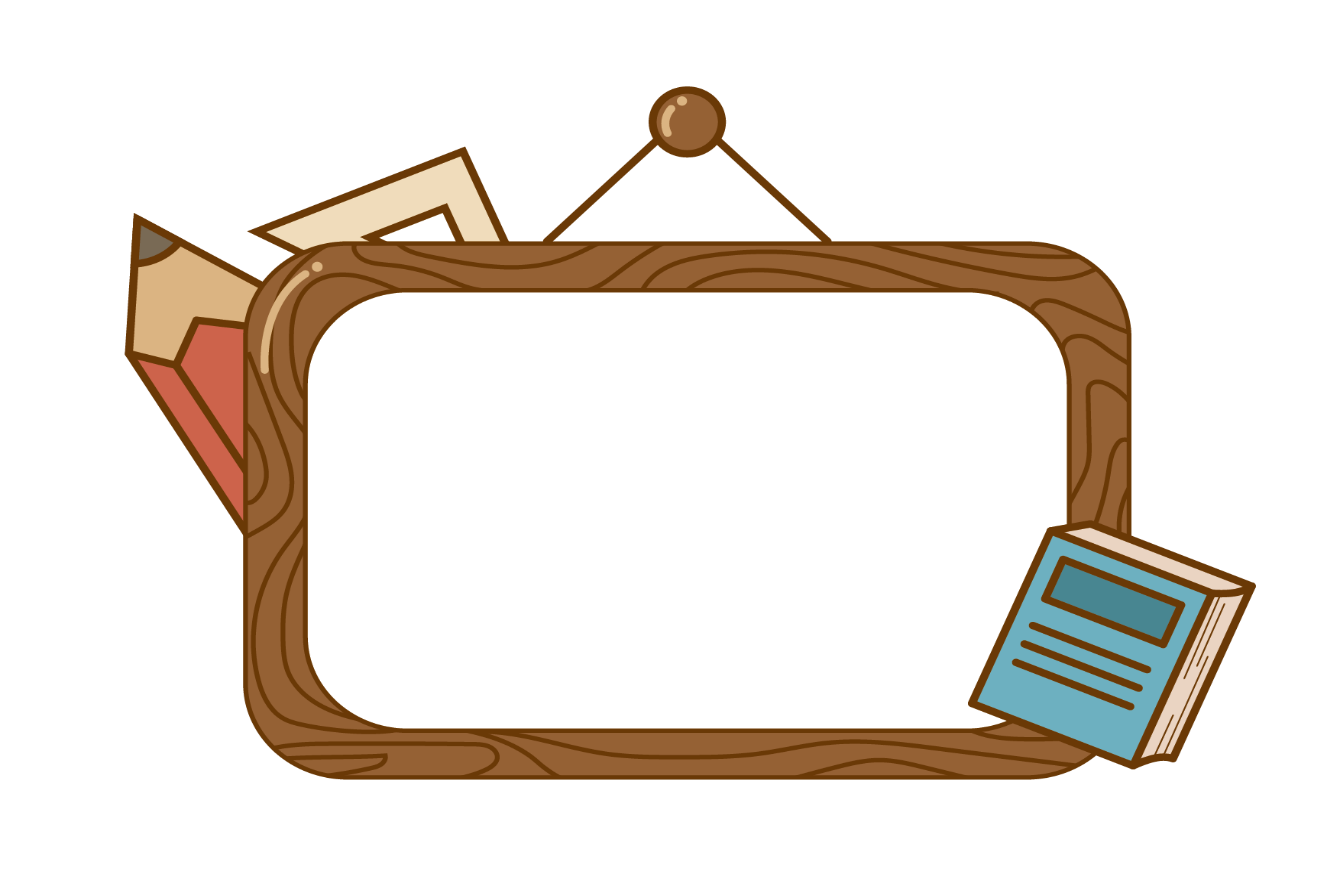 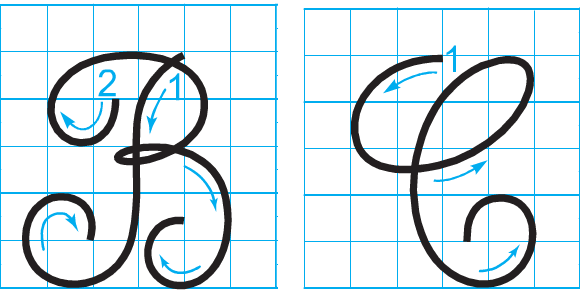 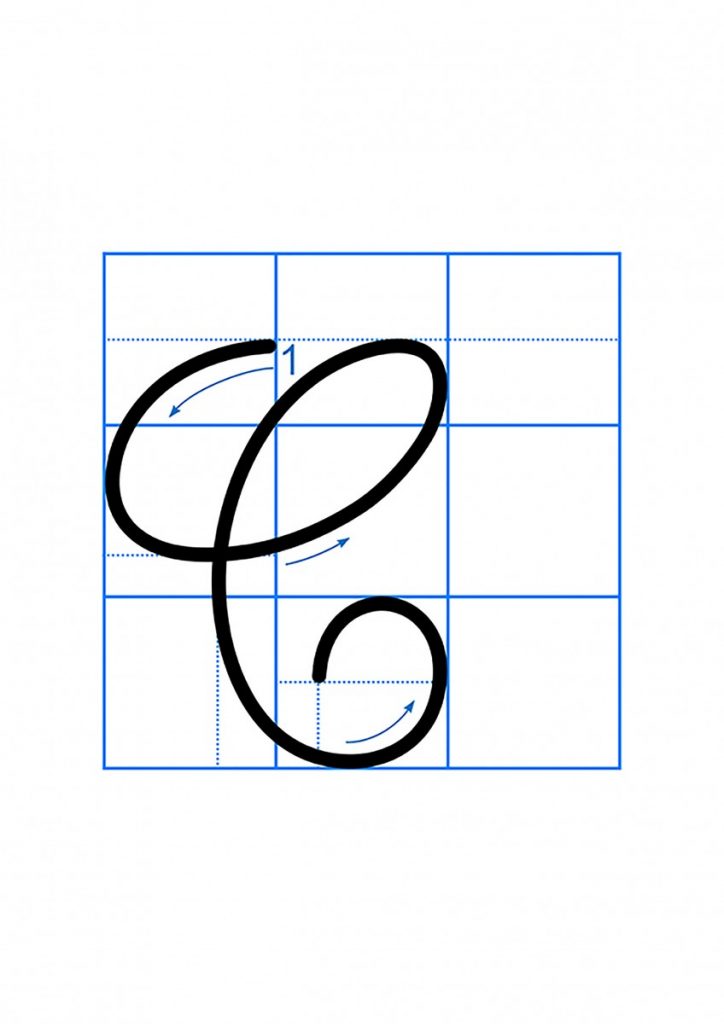 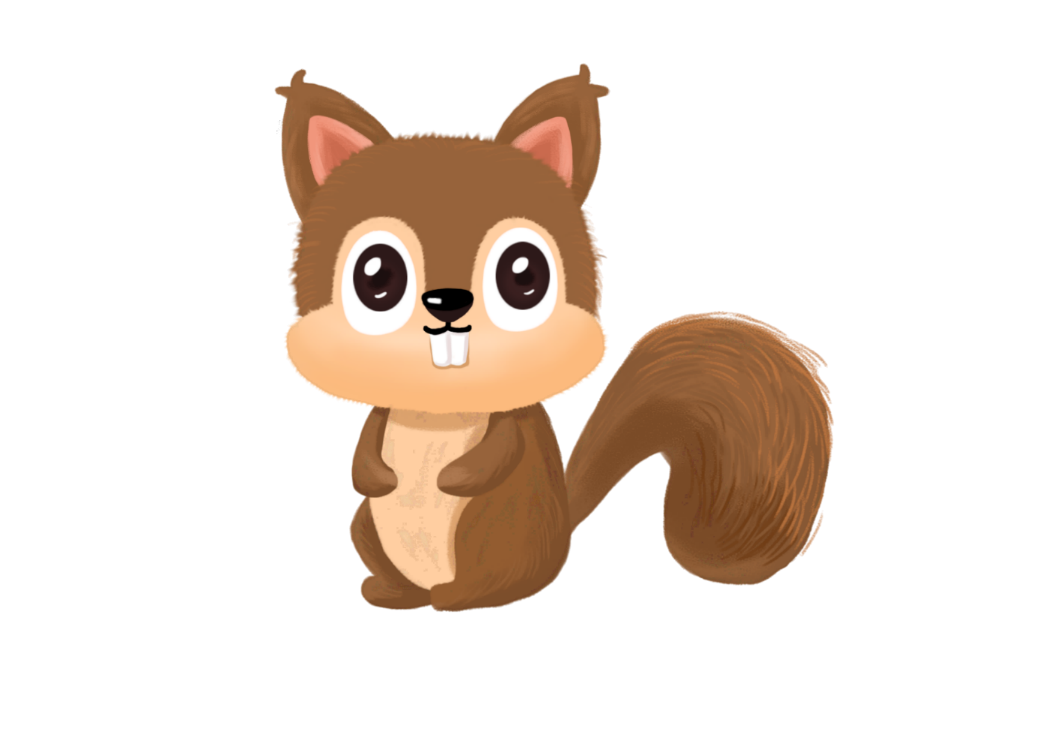 Chữ hoa C gồm mấy nét?
Quan sát và nêu chiều cao, độ rộng của chữ hoa C?
[Speaker Notes: Bài giảng thiết kế bởi: Nguyễn Thị Tuyết Nga – TH Mai Động – Hoàng Mai – HN.]
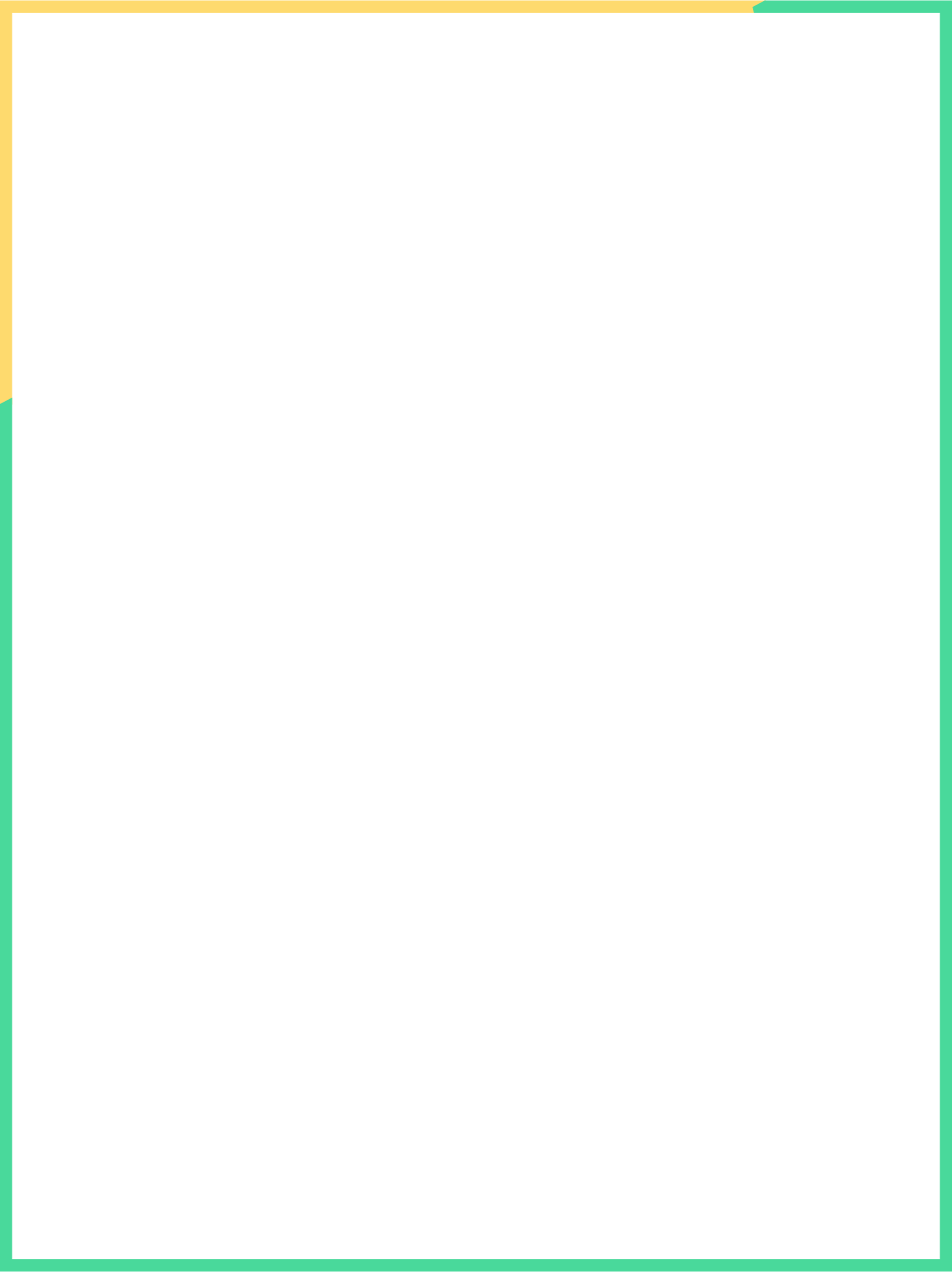 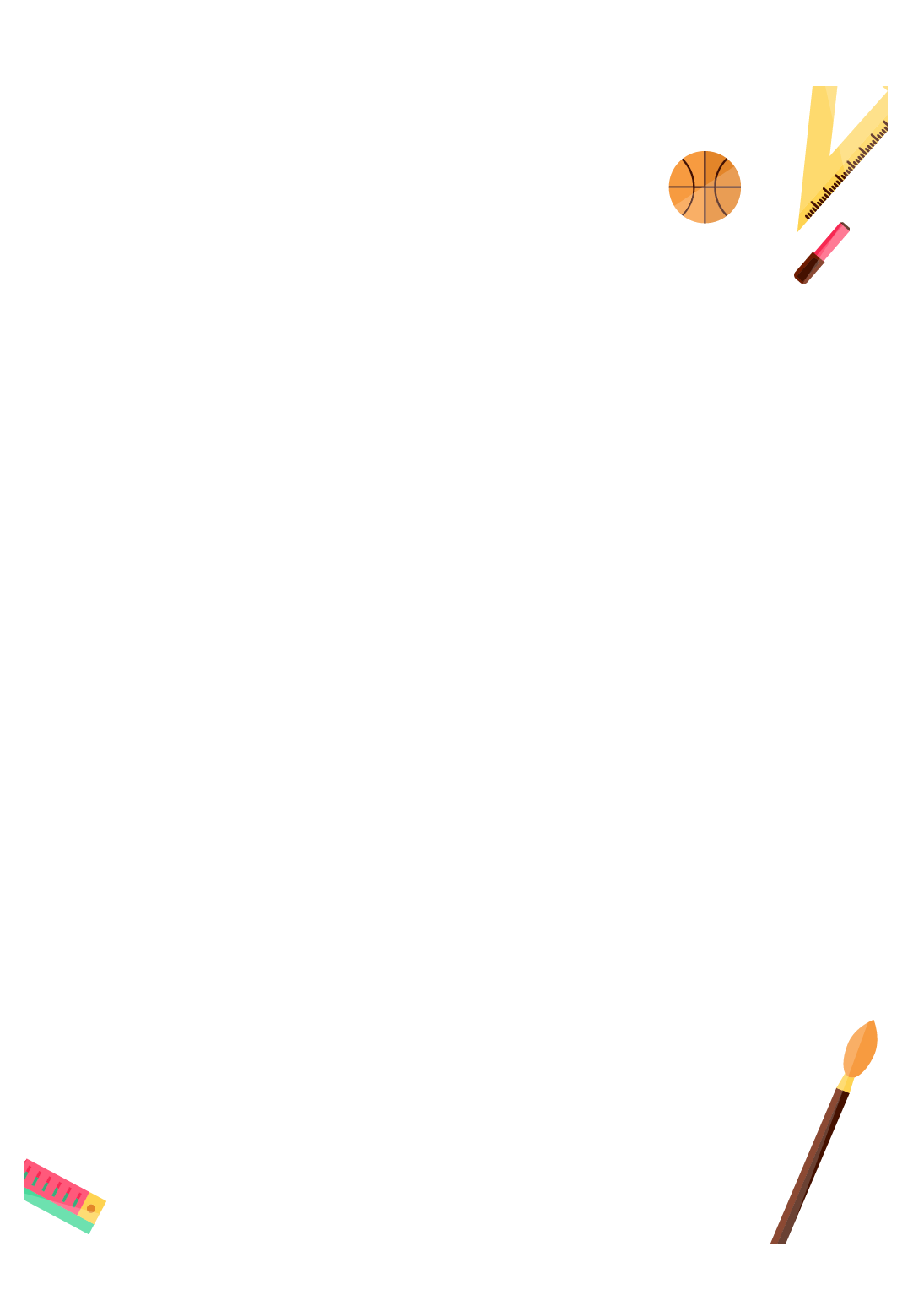 Viết chữ hoa C (cỡ vừa)
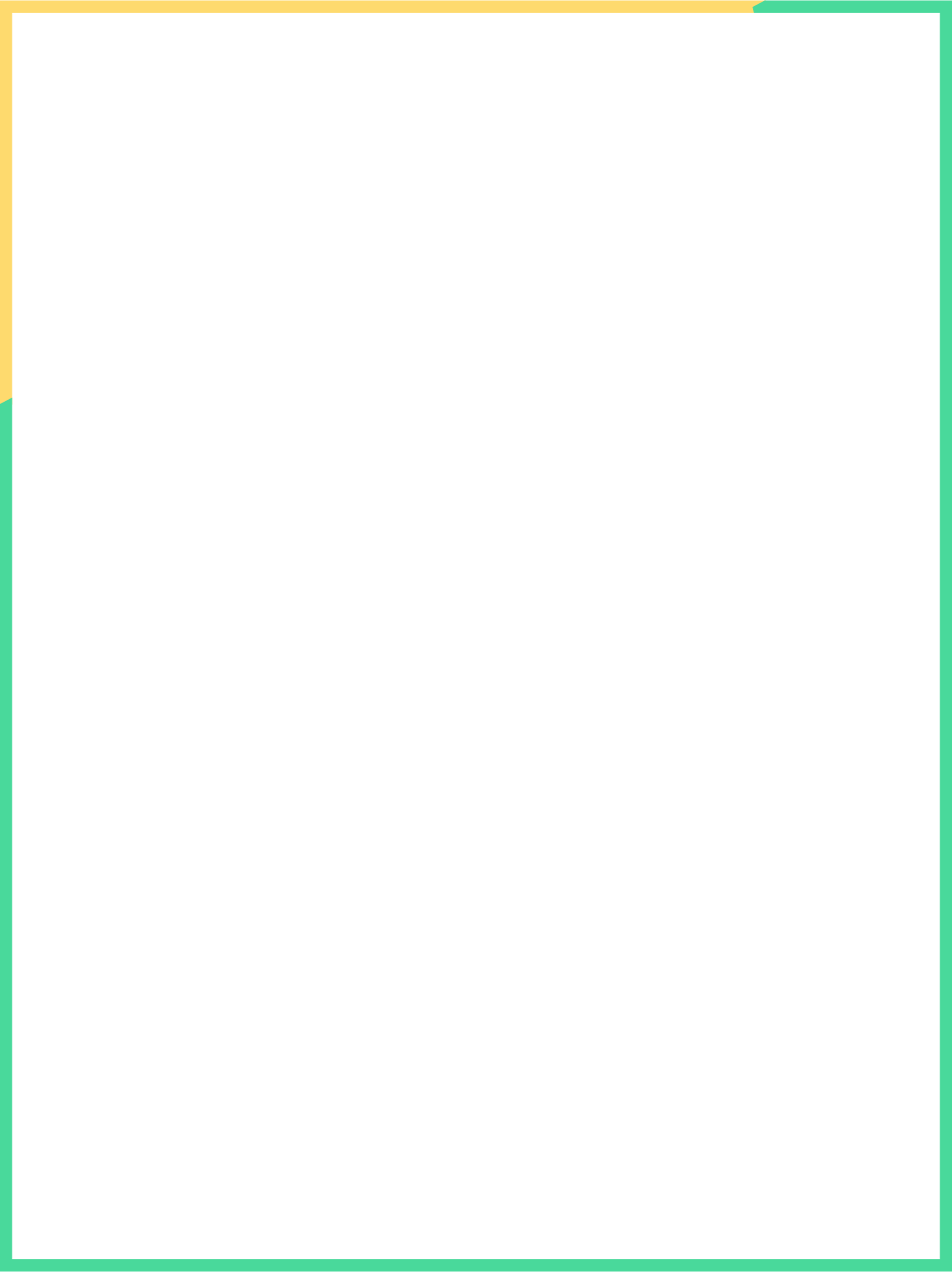 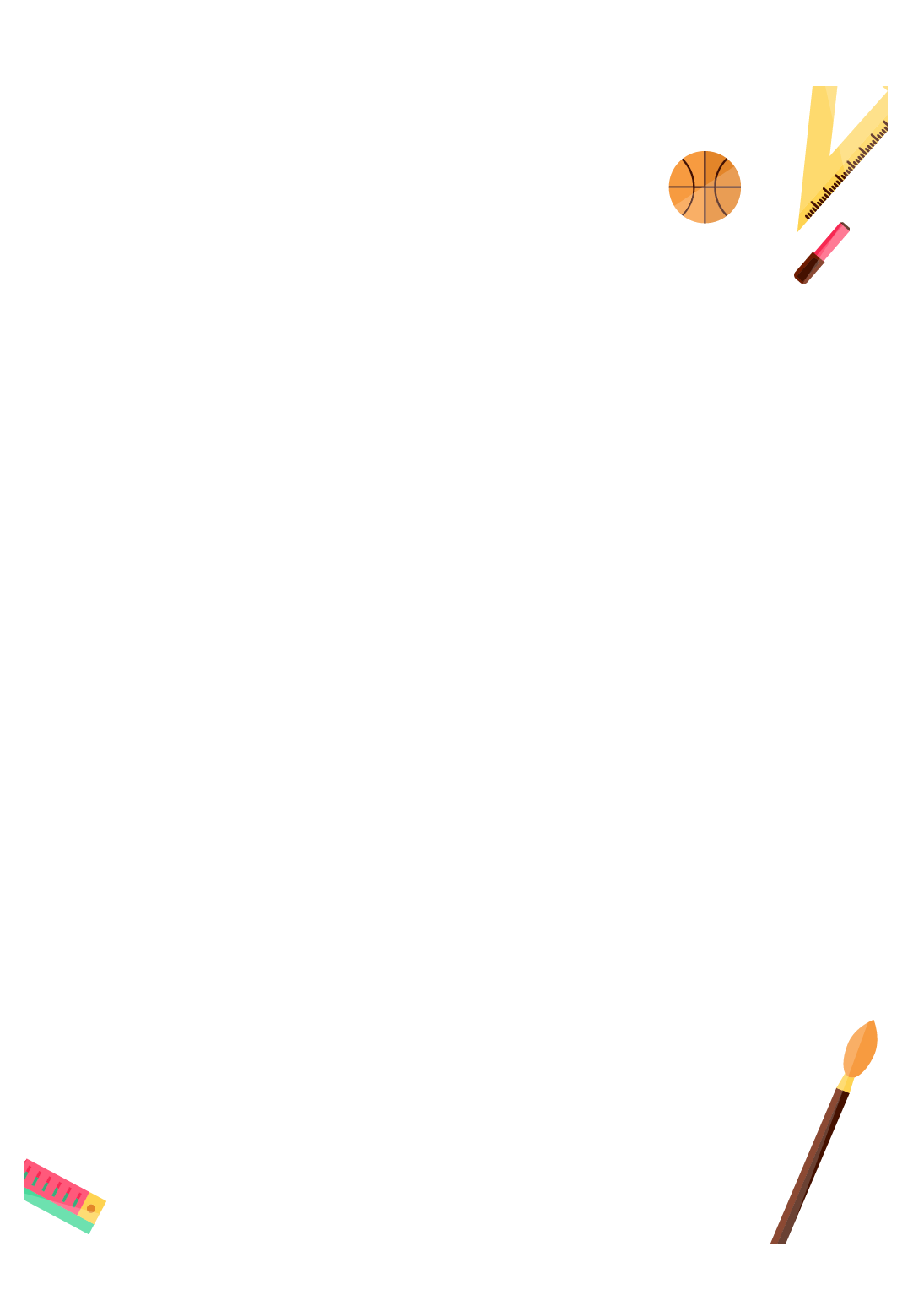 Viết chữ hoa C (cỡ nhỏ)
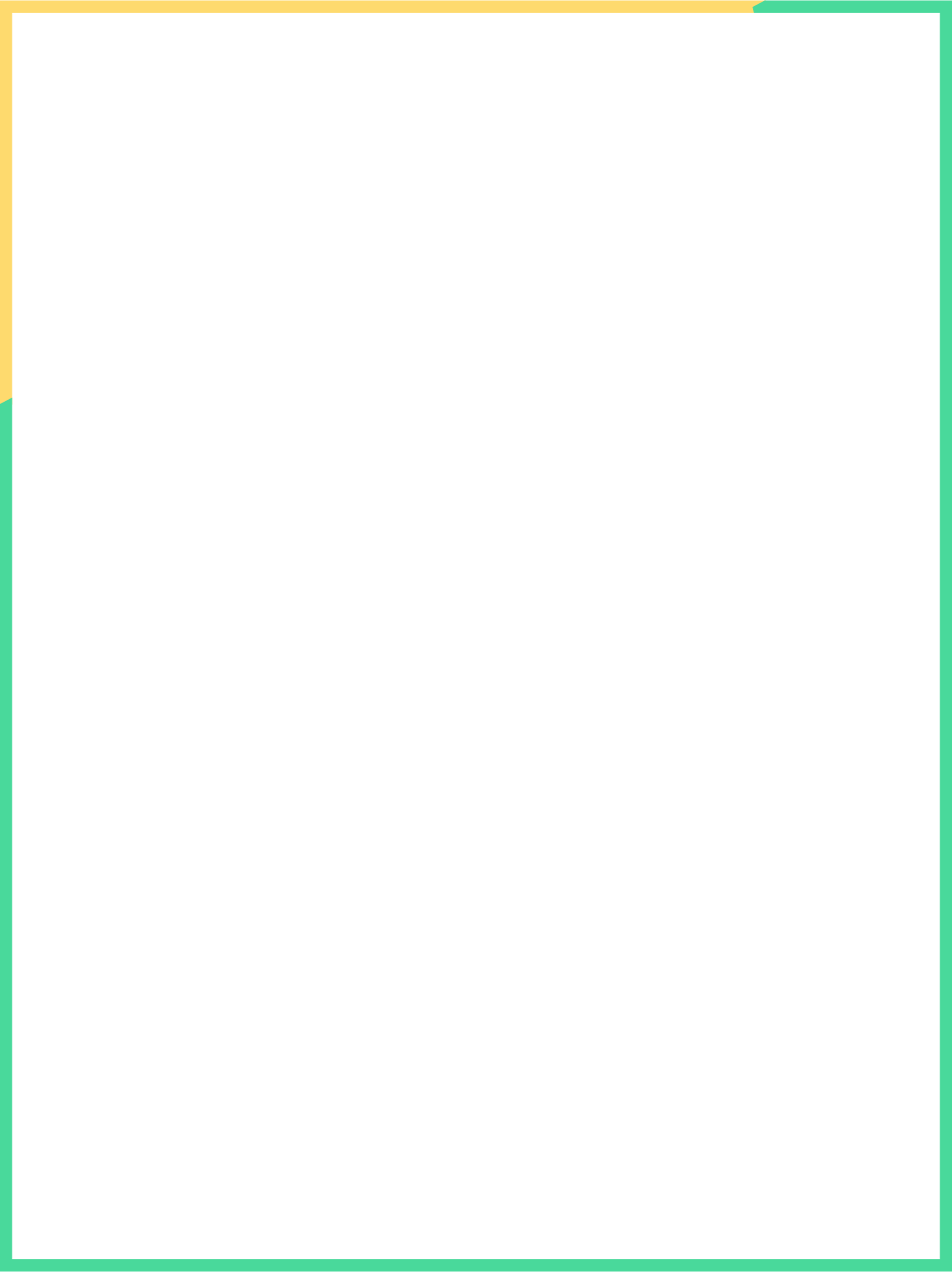 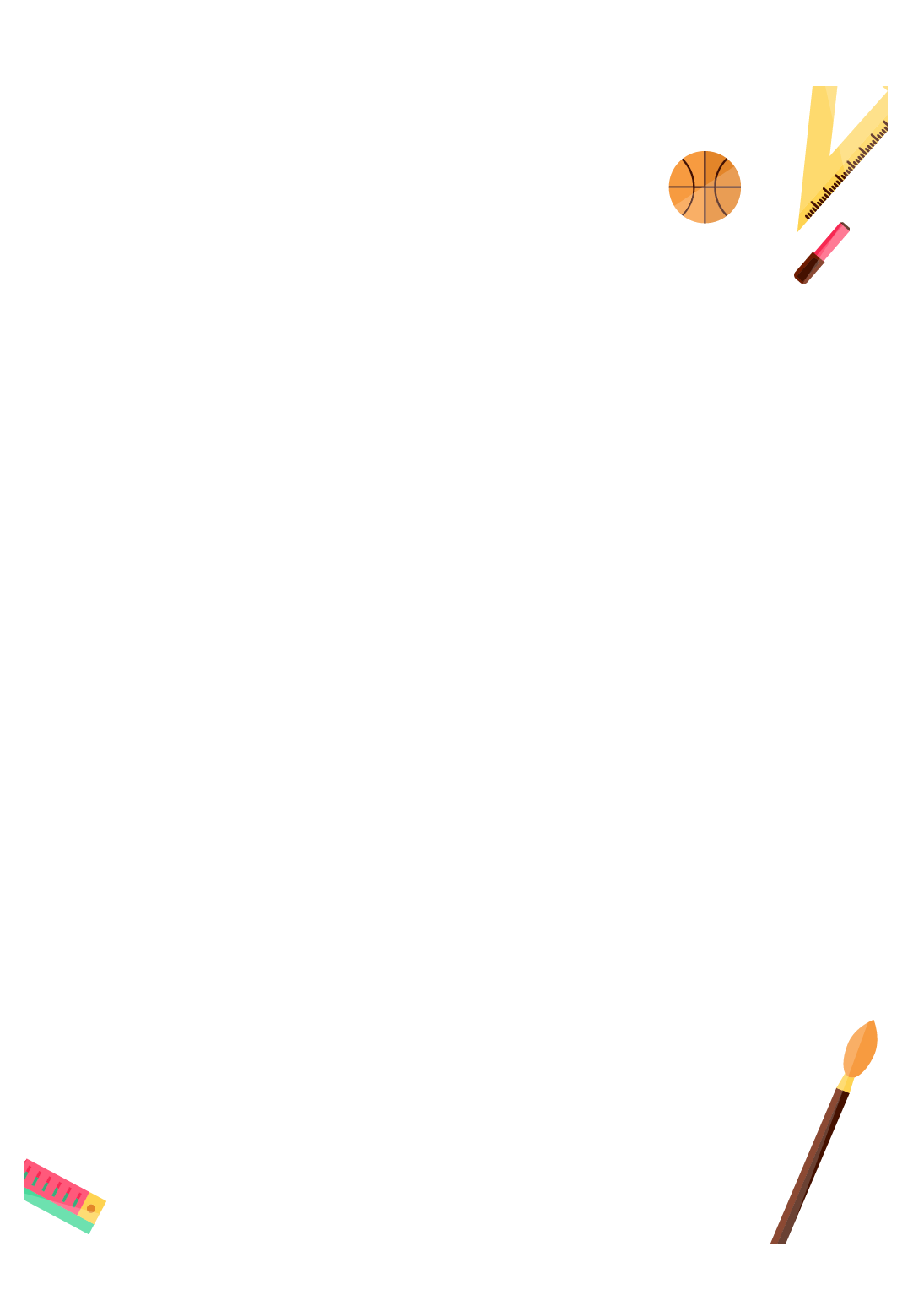 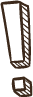 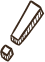 Viết bảng con
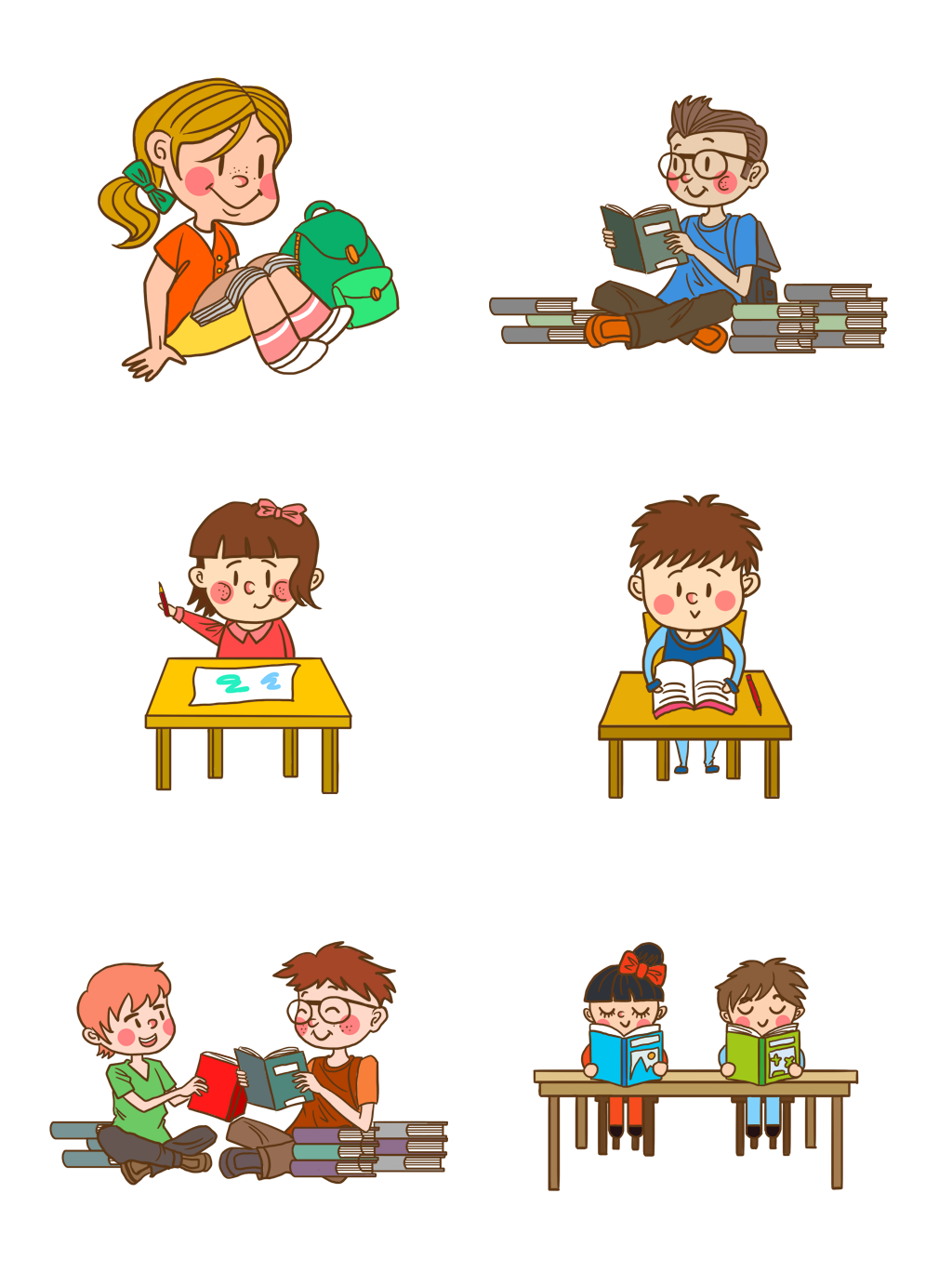 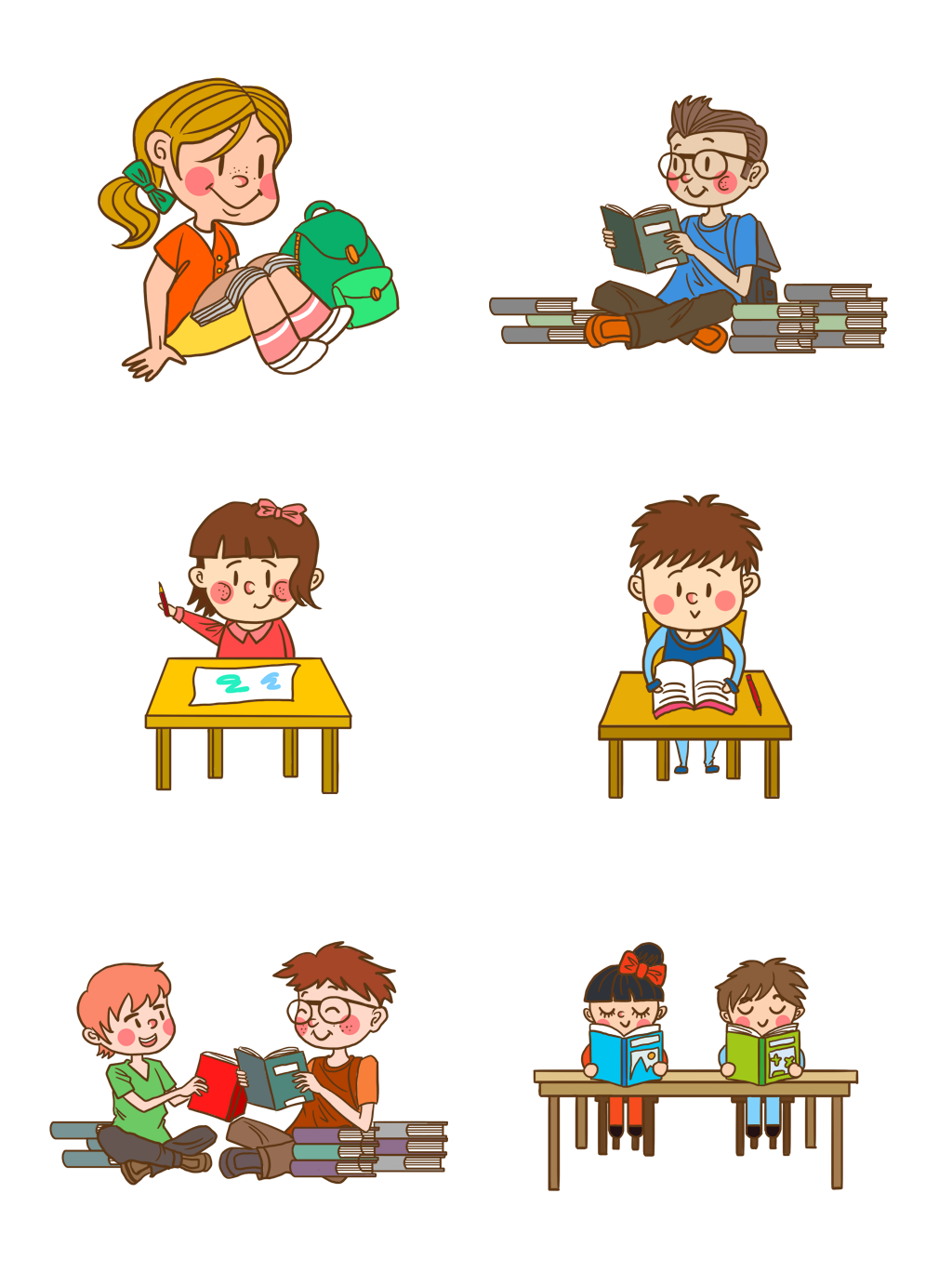 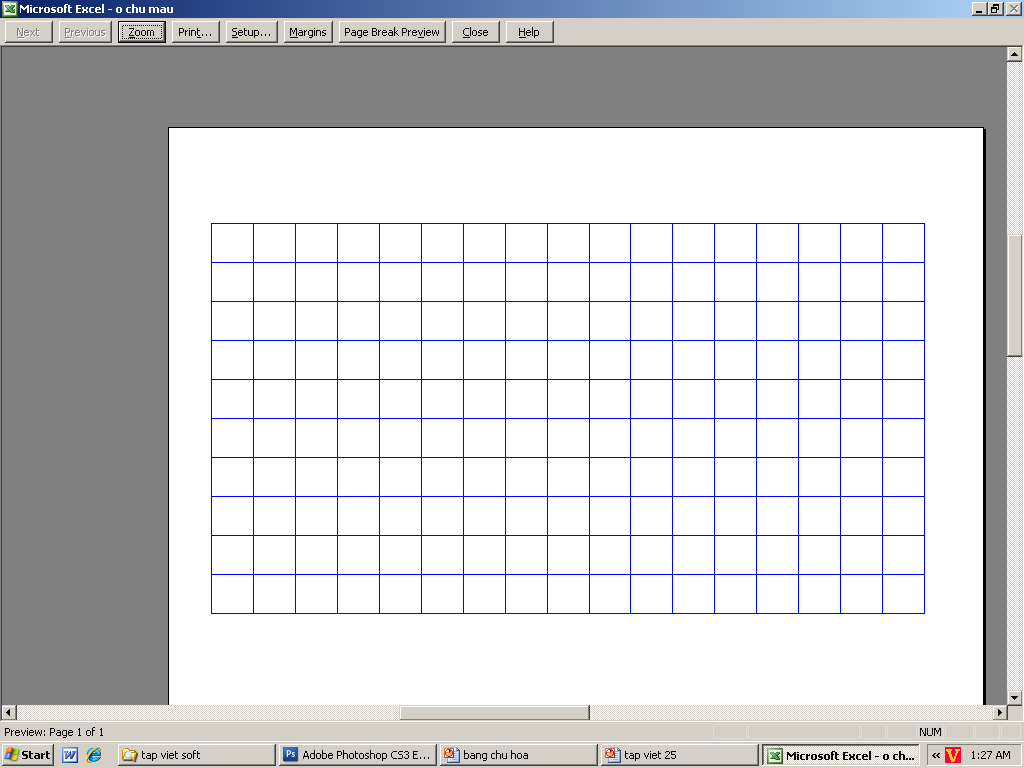 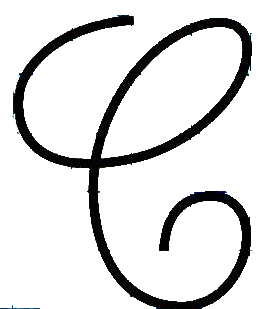 Chọn ý đúng nhất:
*Con chữ C cỡ vừa 
cao mấy ô li ?
a) 4 ô li
b) 5 ô li
c) 6 ô li
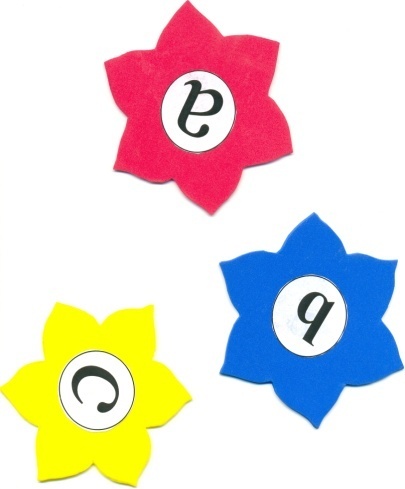 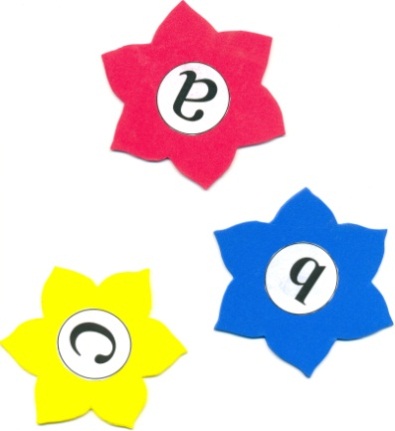 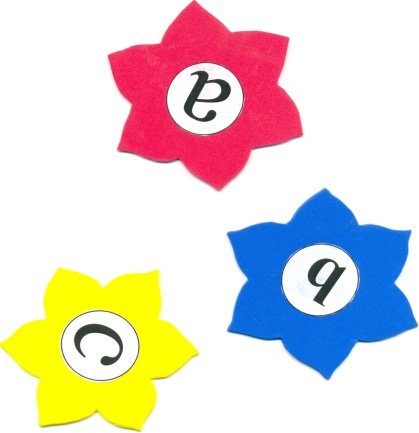 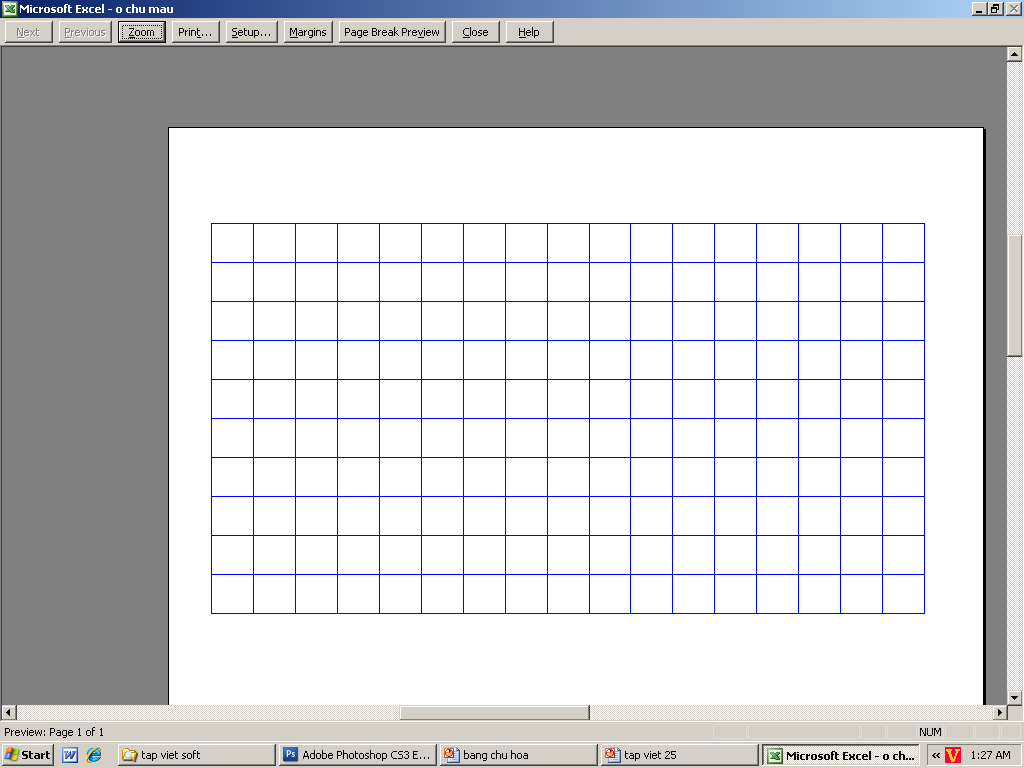 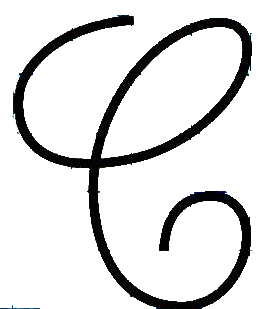 Chọn ý đúng nhất:
*Con chữ C cỡ vừa 
réng mấy ô li ?
4 ô li
b) 4 ô li rưỡi
c) 6 ô li
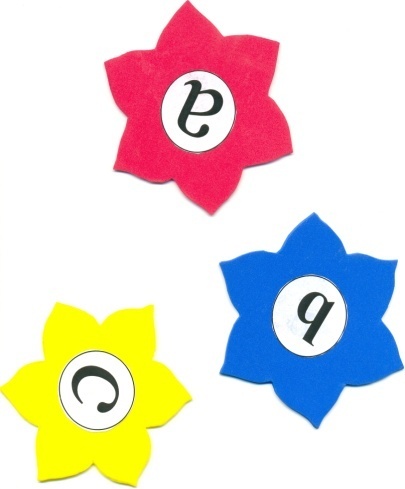 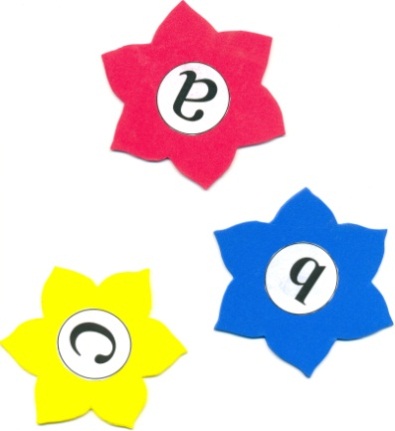 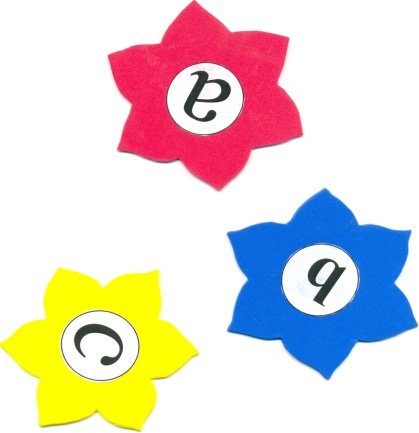 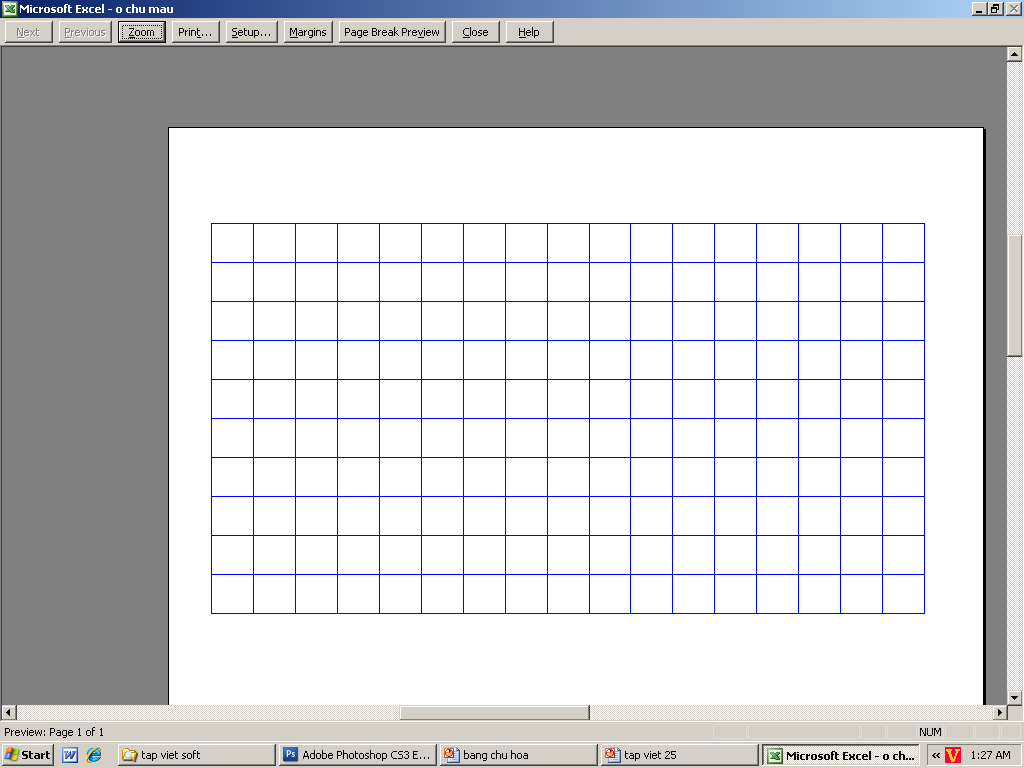 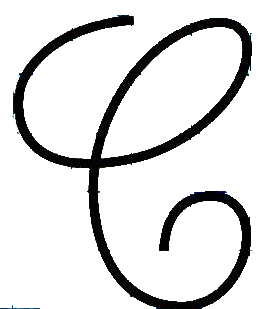 Chọn ý đúng nhất:
1
*Con ch÷ C gåm 
mÊy nÐt ?
a) 1 nÐt
b) 4 nÐt
c) 5 nÐt
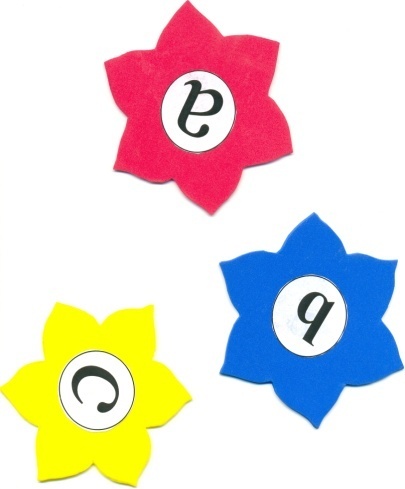 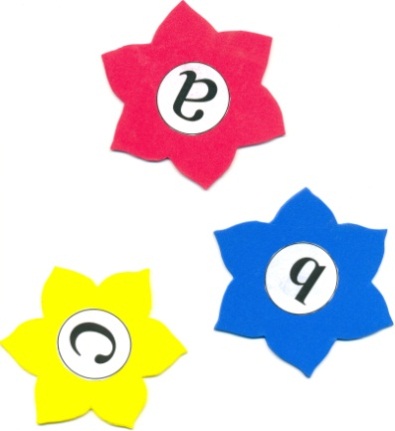 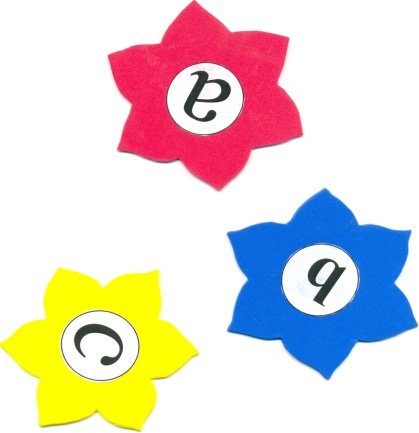 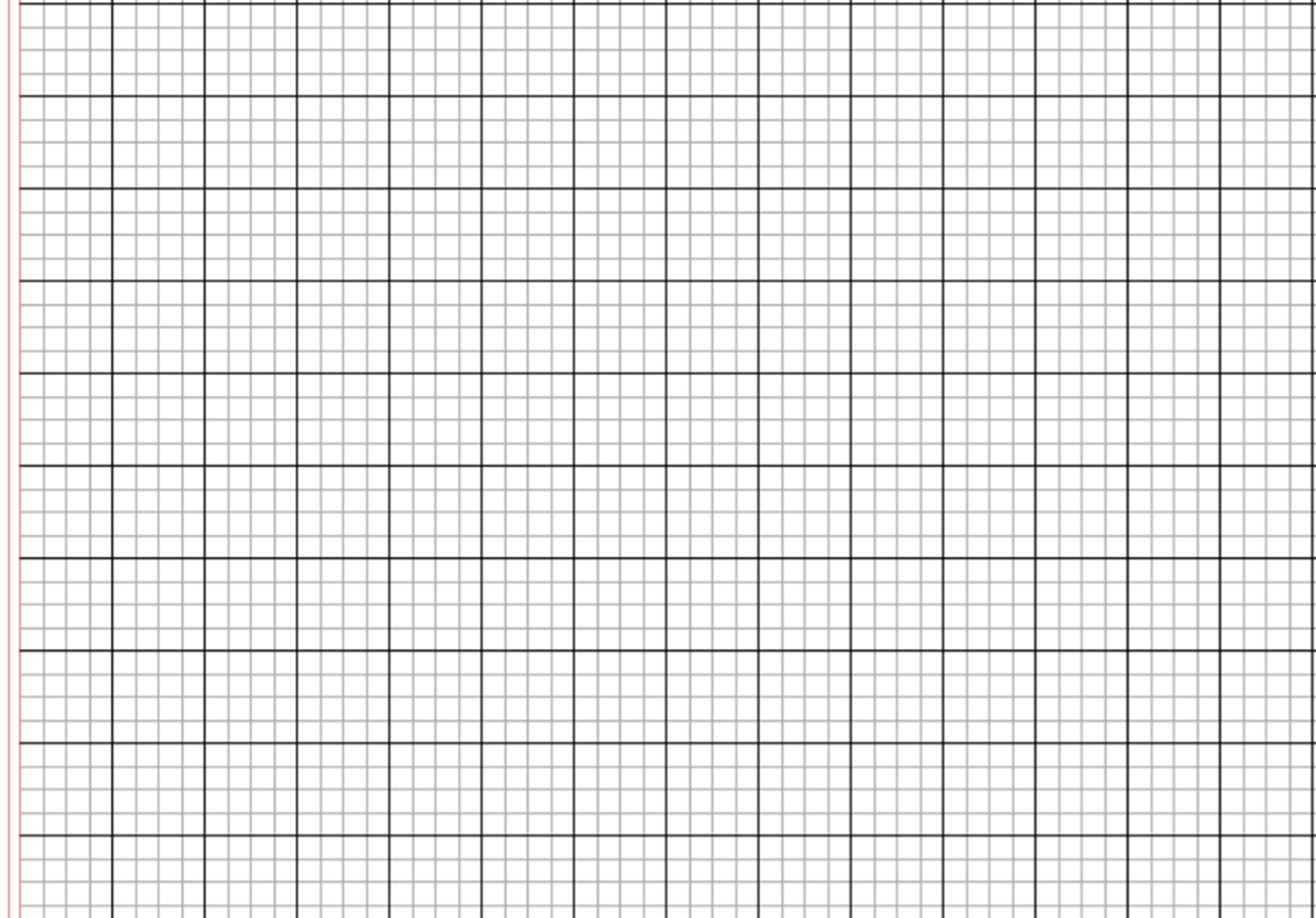 Có cŪg mài sắt, có ngày Ζǘn kim.
a. Chữ cái nào được viết hoa? 

b. Khoảng cách giữa các chữ ghi tiếng như thế nào?

c. Những chữ cái nào cao 2.5 li ?
 Chữ C.
 Khoảng cách giữa các chữ ghi tiếng là 1 con chữ o.
 Chữ C, k, g.
[Speaker Notes: Bài giảng thiết kế bởi: Nguyễn Thị Tuyết Nga – TH Mai Động – Hoàng Mai – HN.]
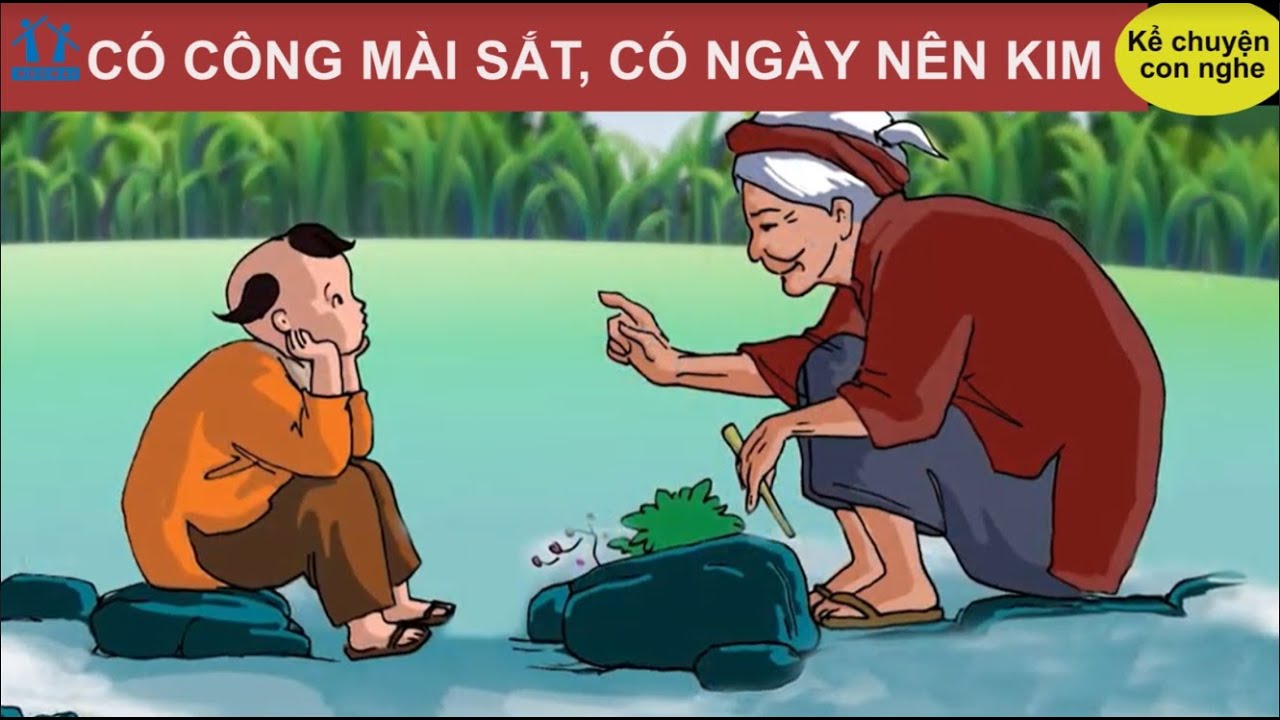 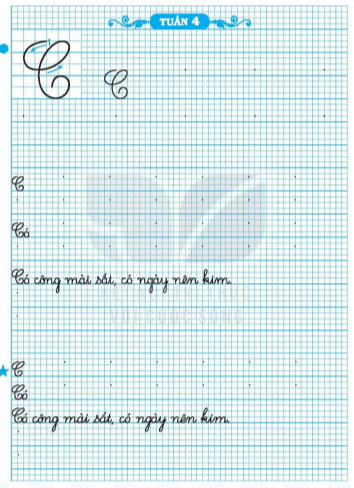 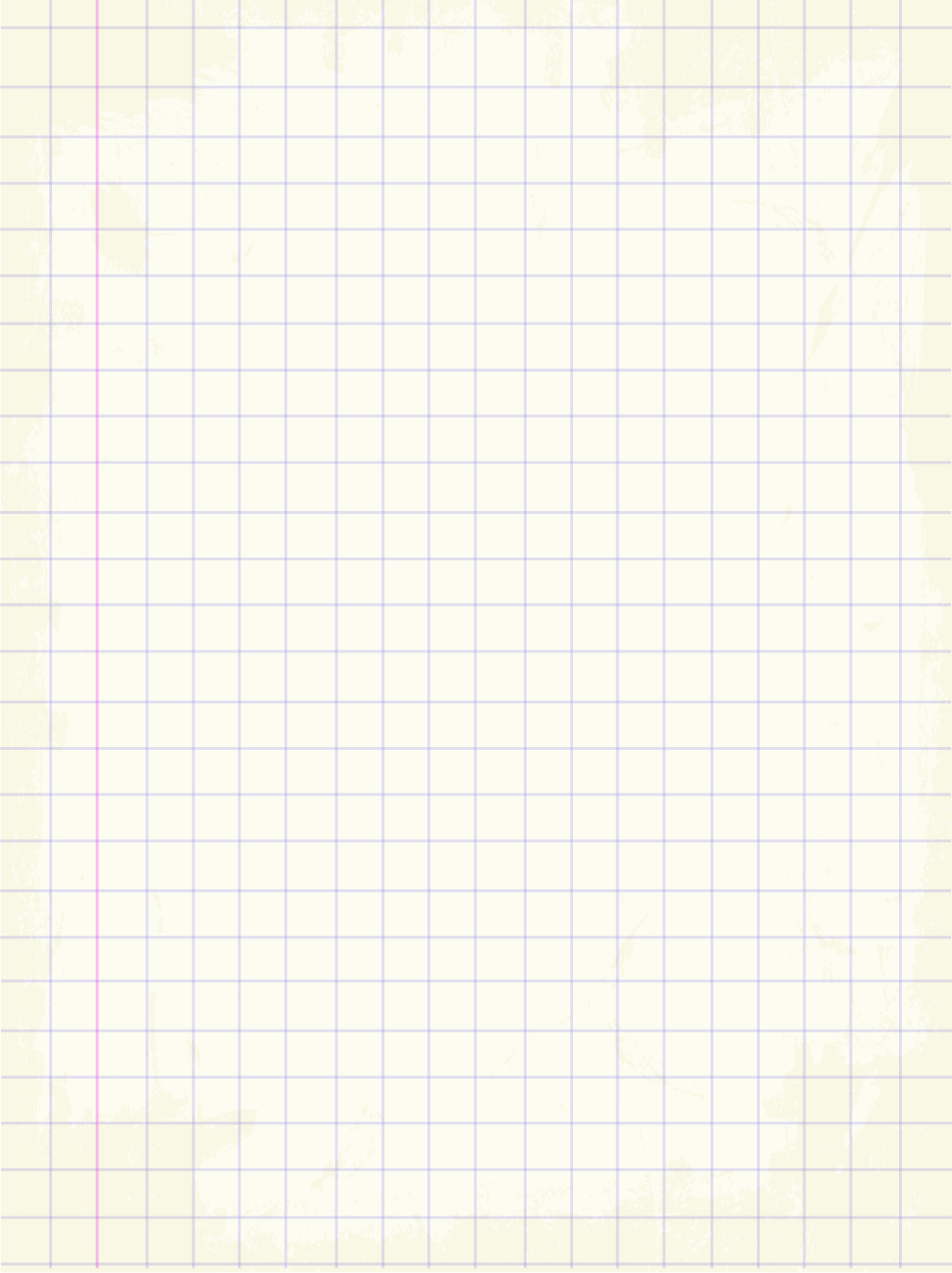 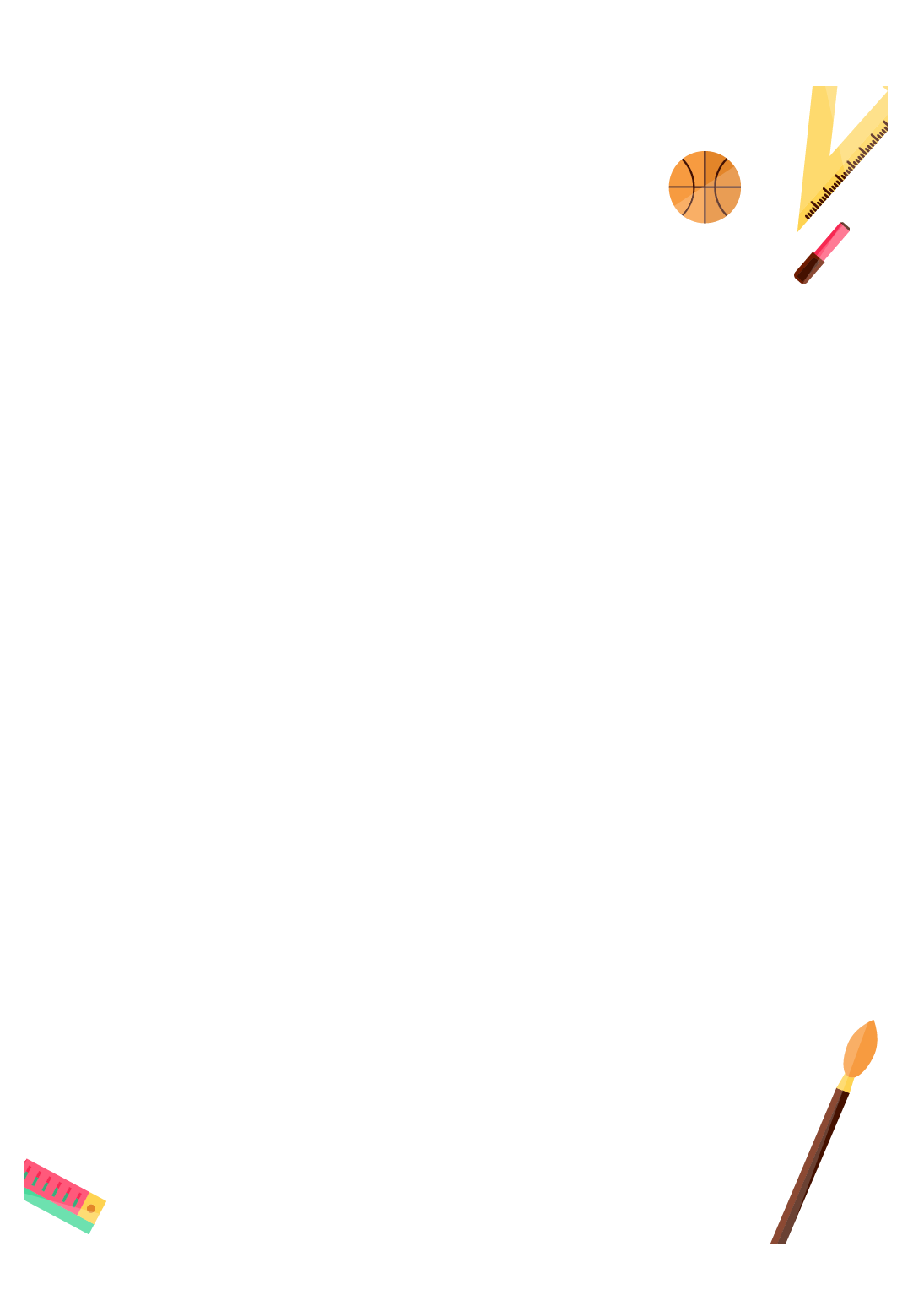 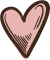 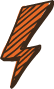 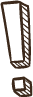 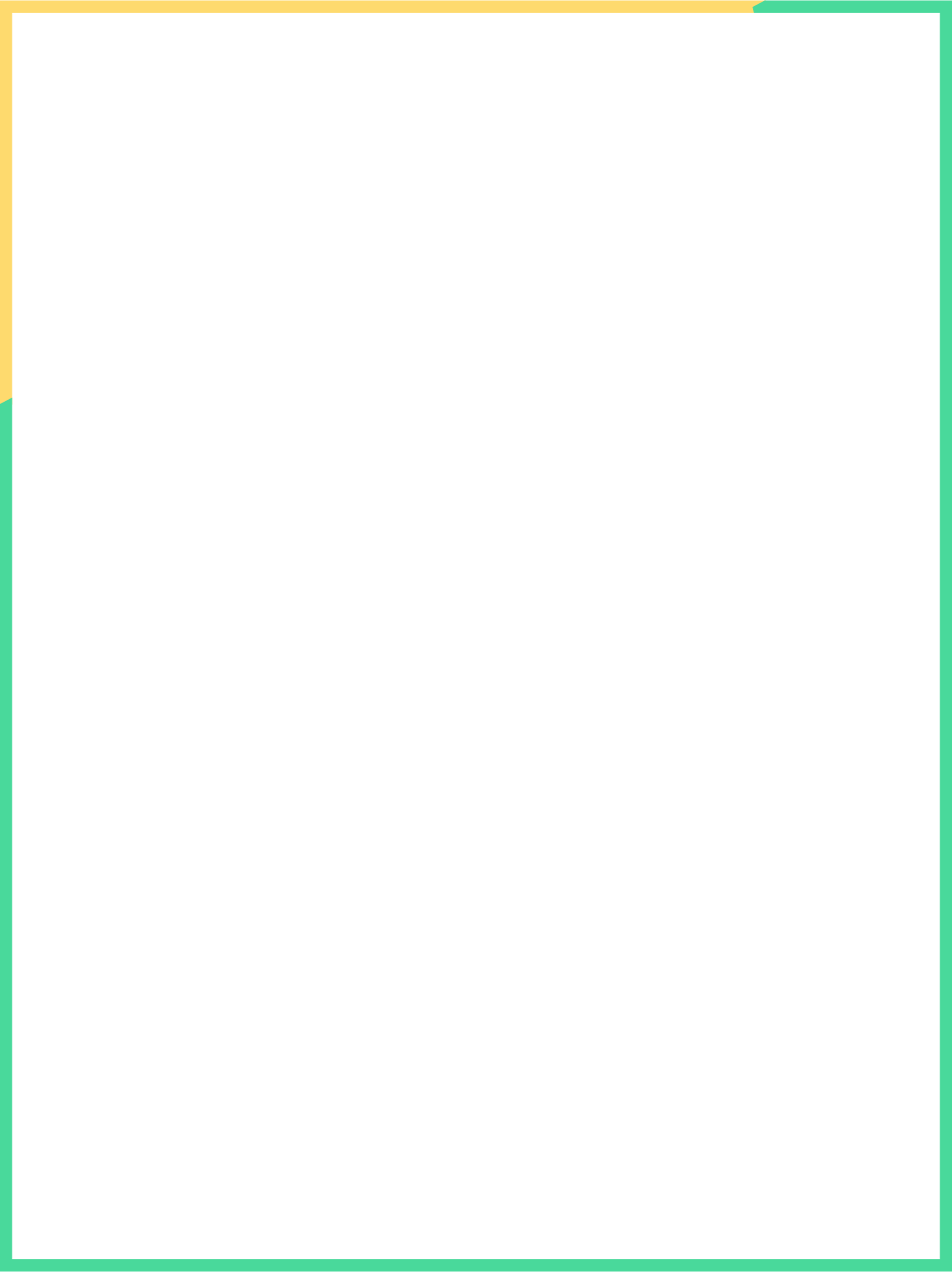 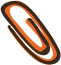 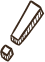 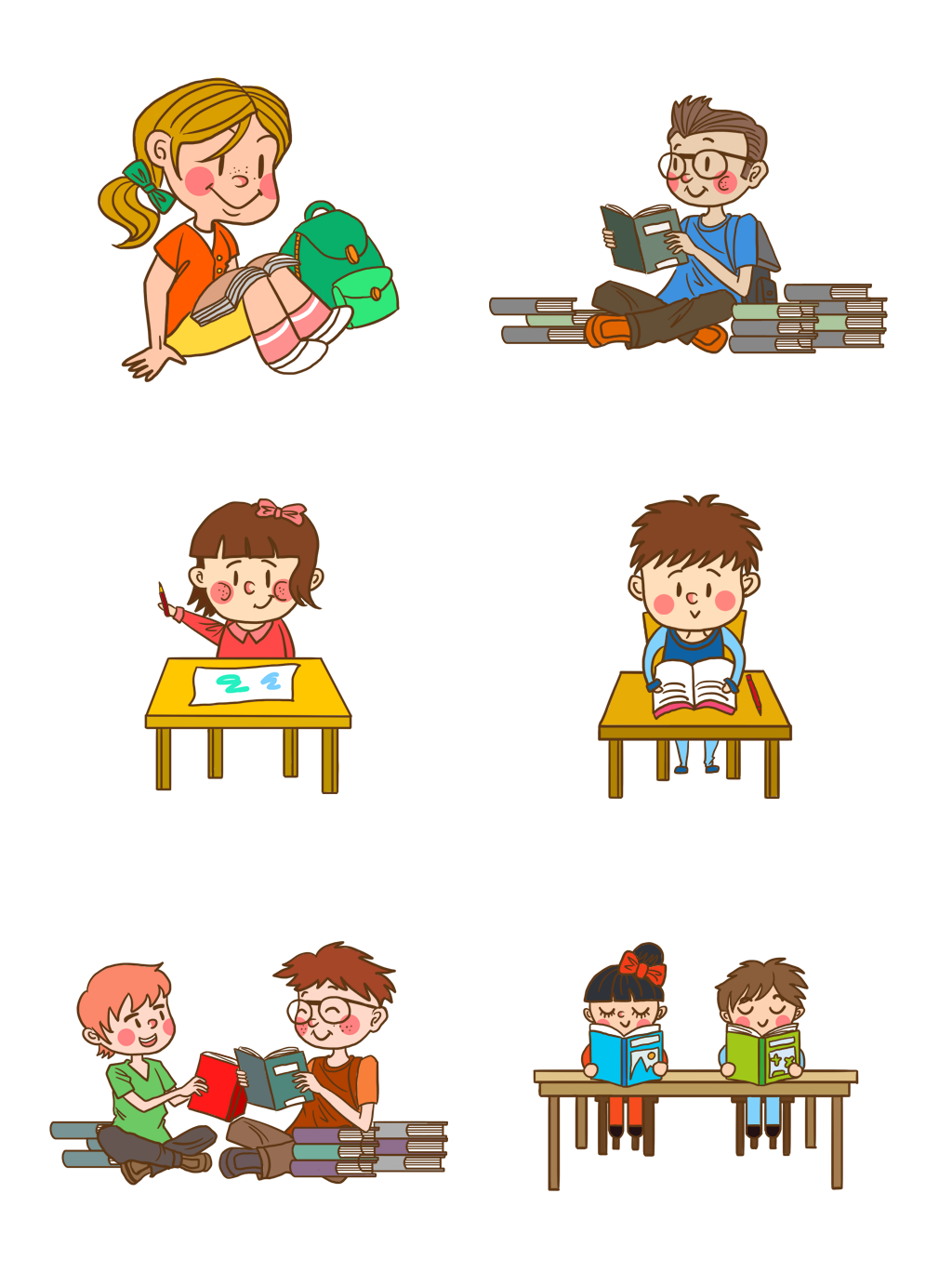 Thực hành
viết vở
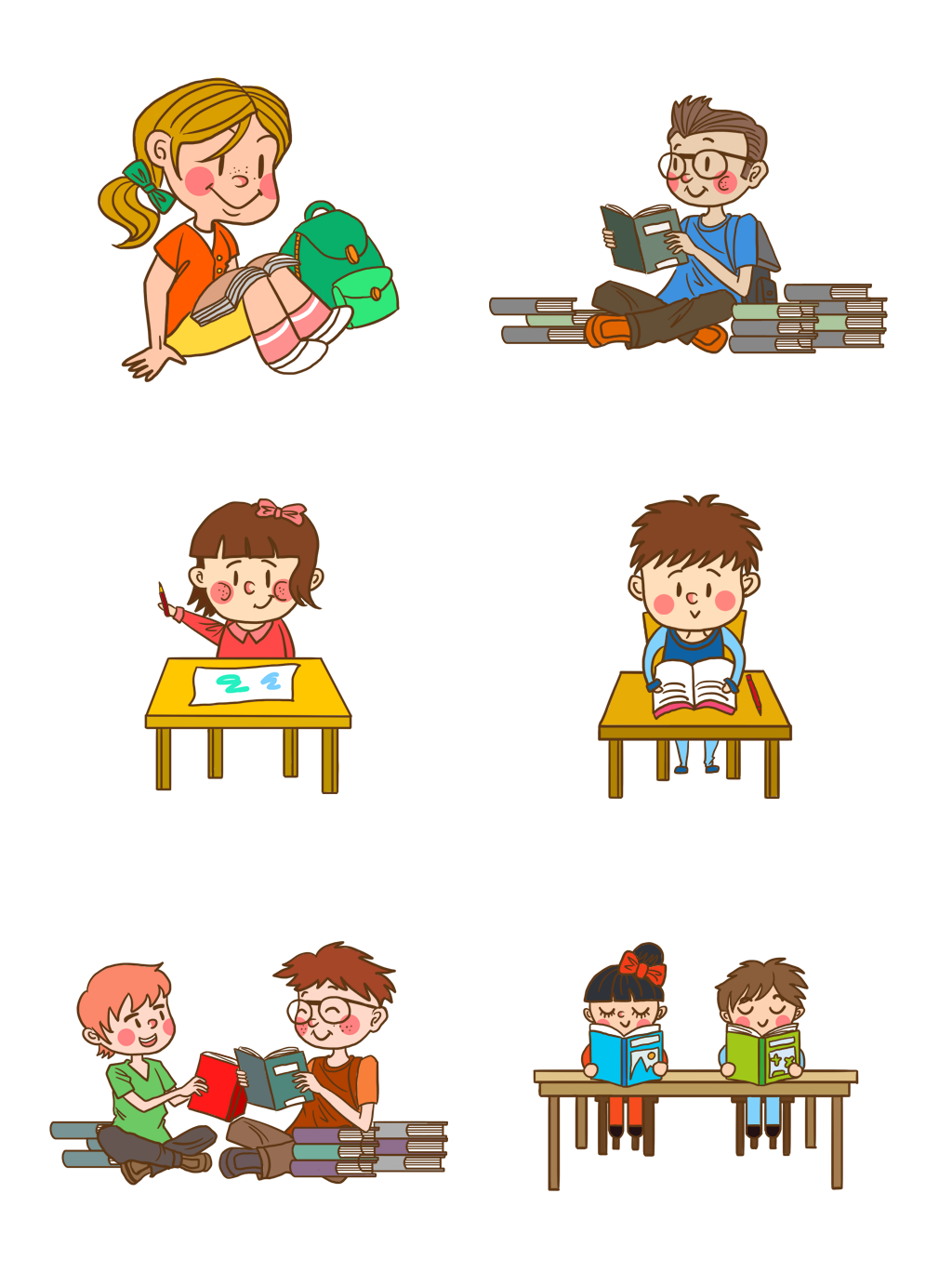 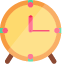 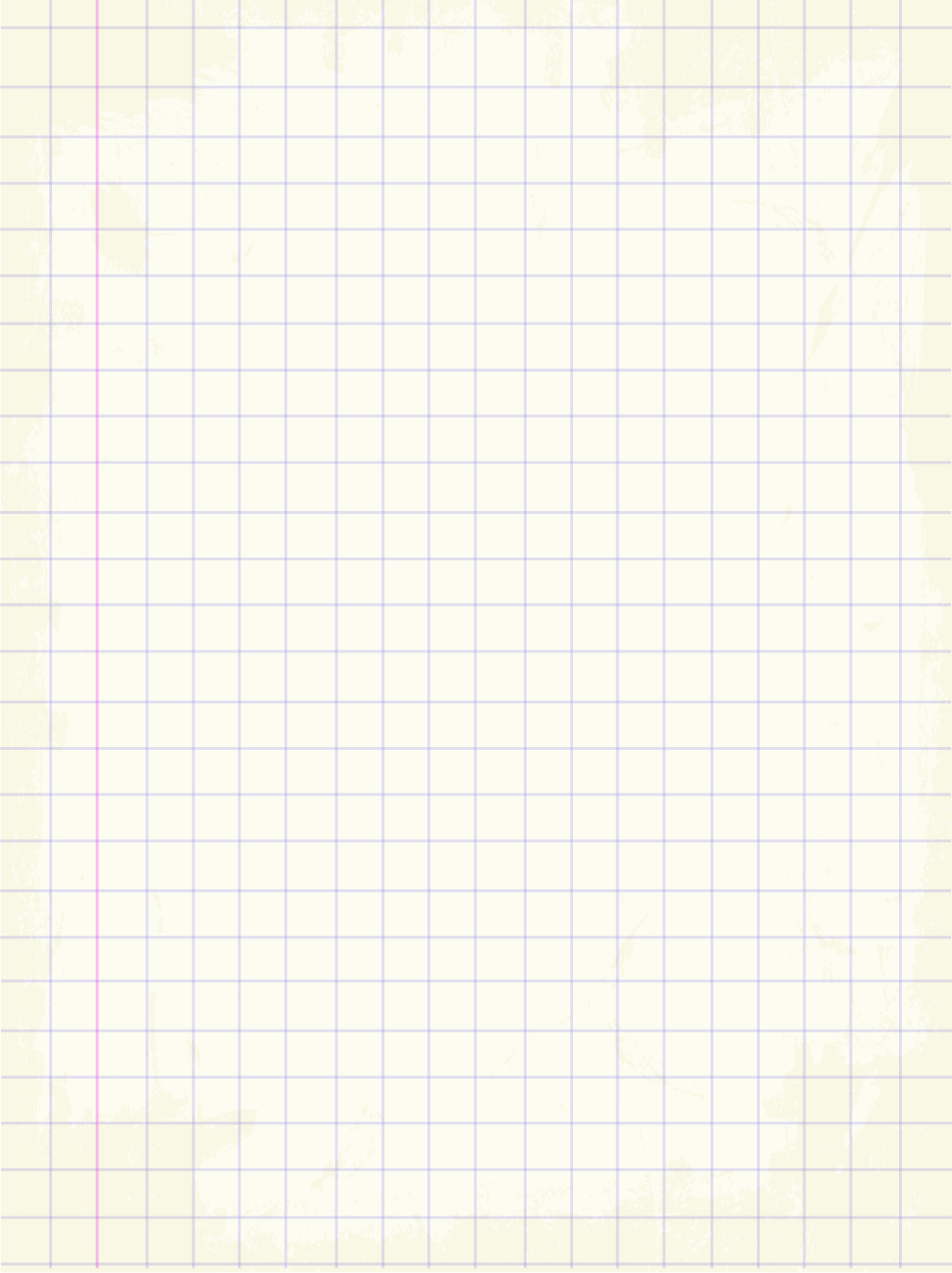 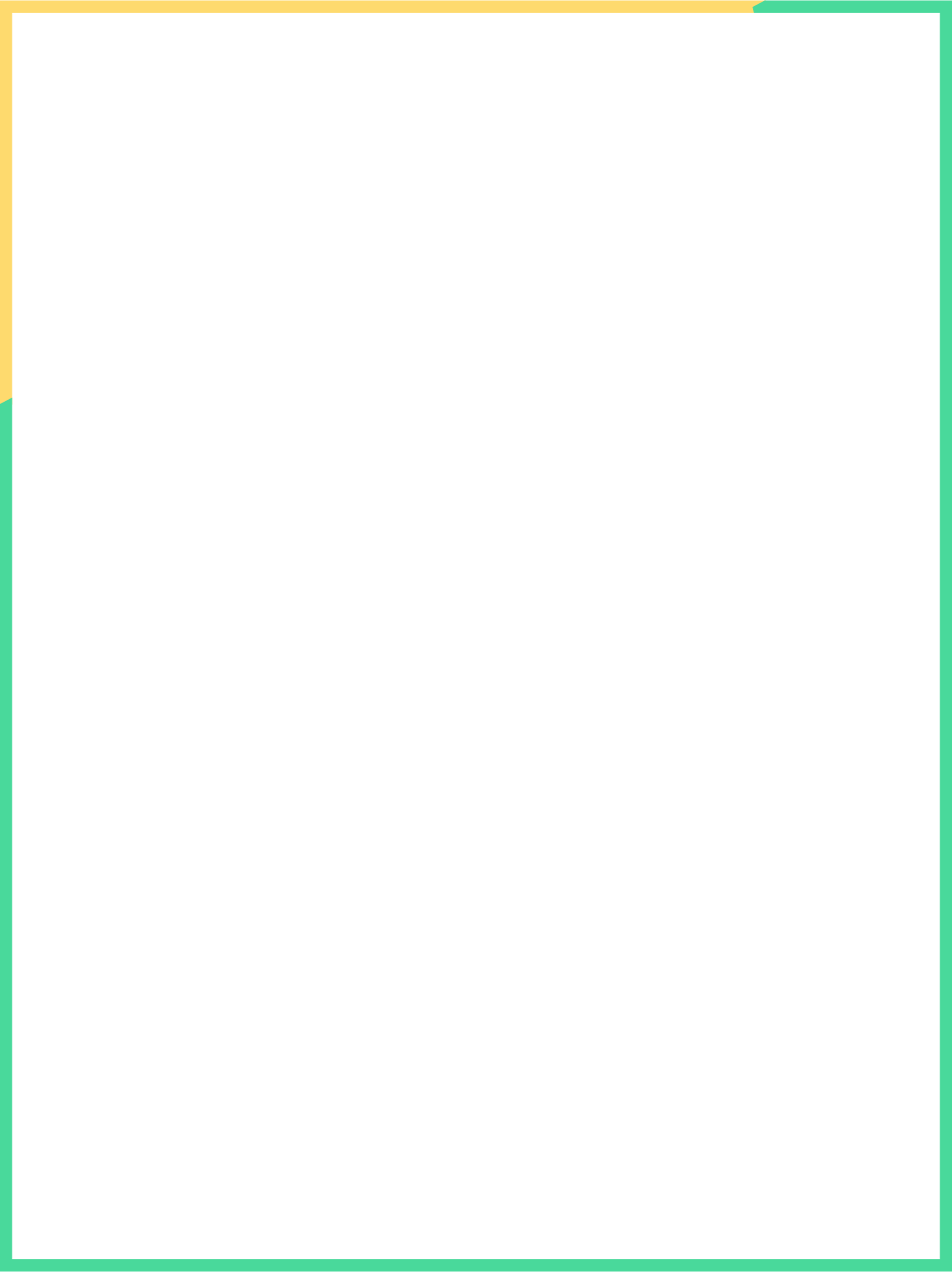 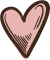 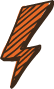 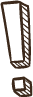 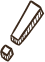 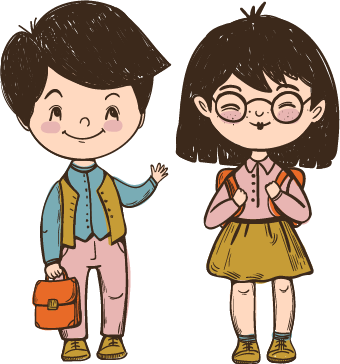 Củng cố, dặn dò
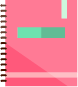 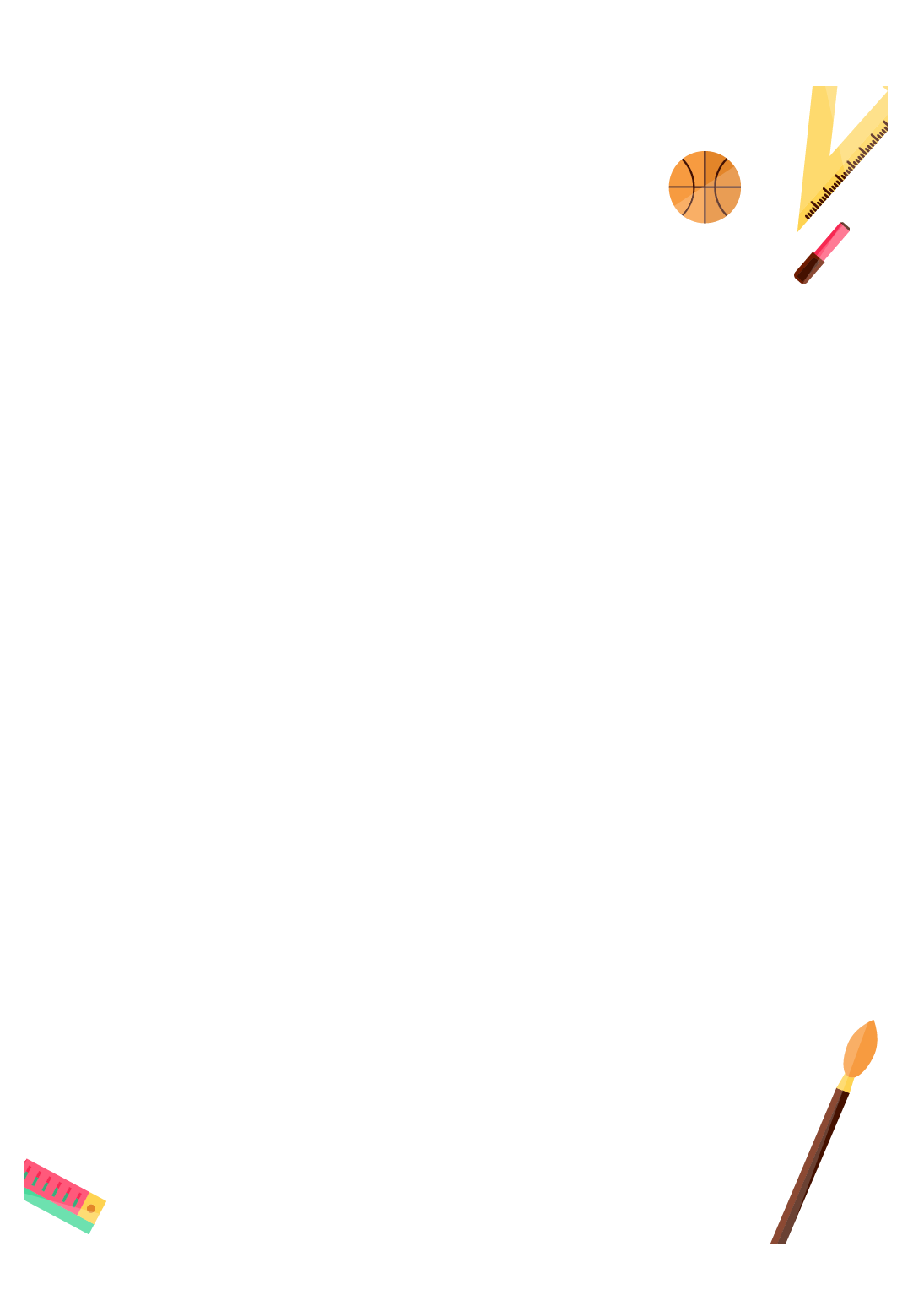 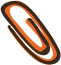 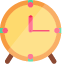